Project: IEEE P802.15 Working Group for Wireless Personal Area Networks (WPANs)

Submission Title: Wireless Next Generation Meeting Slides March 2025
Date Submitted: 14 January 2025
Source: 	Benjamin A. Rolfe (Blind Creek Associates)
Contact: 
E-Mail: ben.rolfe  @ ieee.org	
Re: 	Wireless Next Generation
Abstract: Meeting Slides for the March 2025 Plenary Session.
Purpose:  Support the illusion of organization.
Notice:	This document has been prepared to assist the IEEE P802.15.  It is offered as a basis for discussion and is not binding on the contributing individual(s) or organization(s). The material in this document is subject to change in form and content after further study. The contributor(s) reserve(s) the right to add, amend or withdraw material contained herein.
Release:	The contributor acknowledges and accepts that this contribution becomes the property of IEEE and may be made publicly available by P802.15.
March 2025 802 PlenaryAtlanta, GA, USA
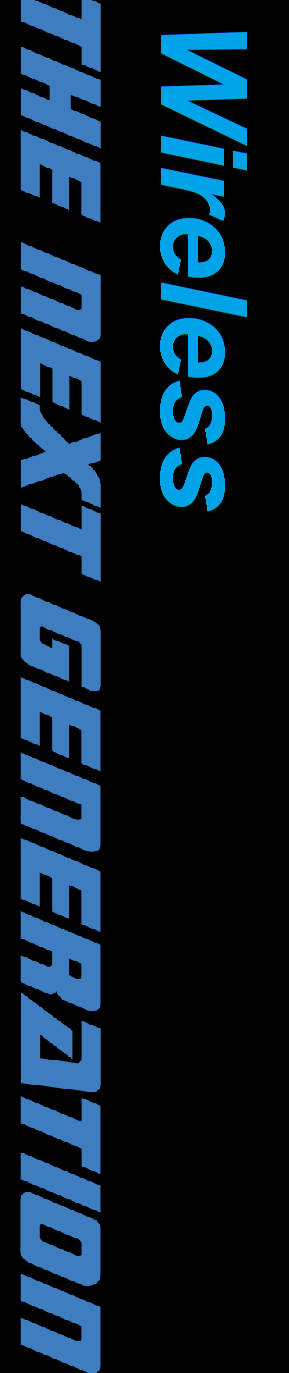 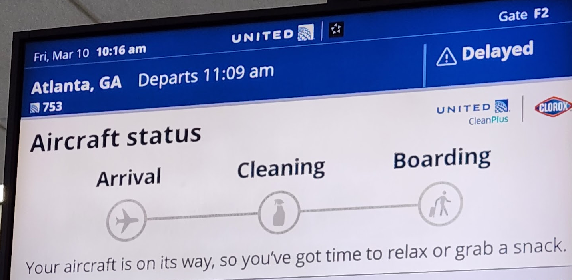 Slide 2
Mixed Mode Meeting
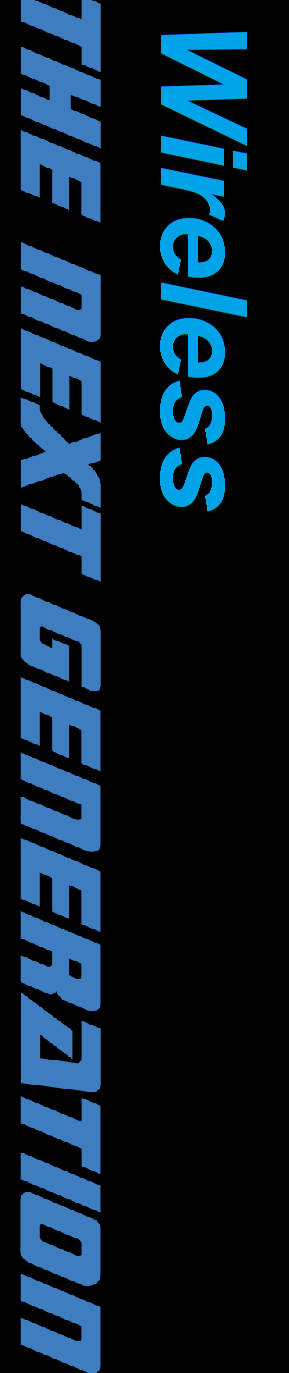 Registration is required
Please remember to enter your attendance in IMAT

Reminder: 
This is a non-PAR activity
All the rules of conduct apply  https://grouper.ieee.org/groups/802/sapolicies.shtml
Slide 3
802.15 WNG Agenda
Slide 4
References
Slide 5
Any Other Business
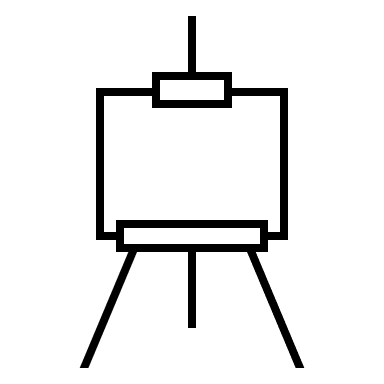 Slide 6
Adjourned
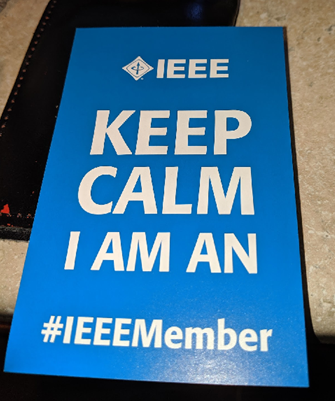 Slide 7